ETHICS EDUCATION FOR CHILDREN SKILLS FOR LIFE
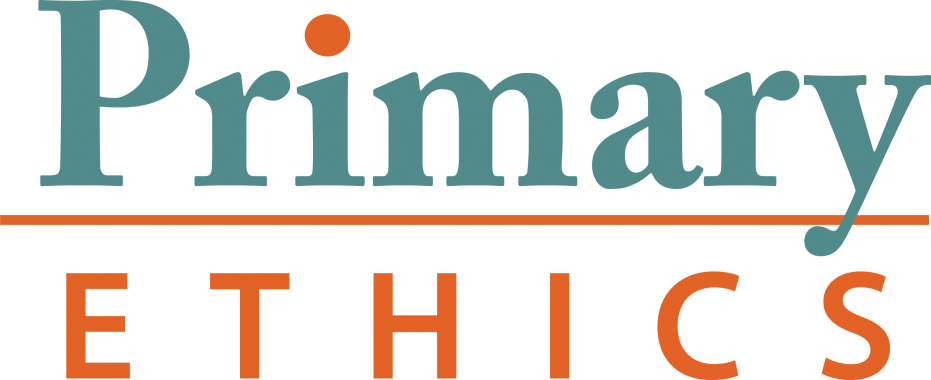 THINK • REASON • DISCUSS
Who are we?
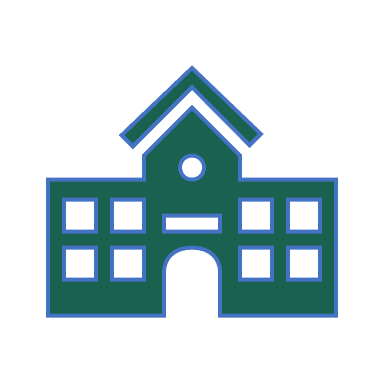 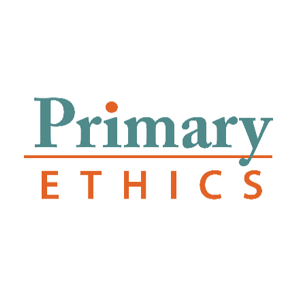 Where do we operate?
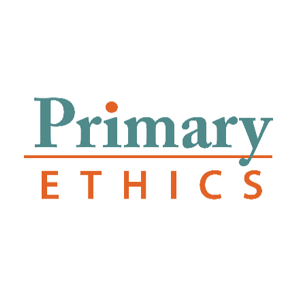 Public primary schools across NSW
Almost 3000 volunteer ethics teachers and coordinators
Teaching close to 25,000 children in 500 schools
Open to children of all ages, all faiths and no faith
Age-appropriate, engaging curriculum developed by philosophy and educational experts and approved by the Department of Education for children in K-6-in the form of stories, scenarios, poems, activities and more
Parents should have the option to enrol their children in ethics
We can help parents start an ethics program if one doesn’t exist in your school
Ethics and approved by the Department of Education Consistent NSW curriculum designed by Primary Ethics and approved by the Department of Education
What happens in an ethics class?
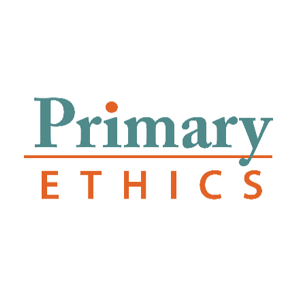 Children learn to
 Remain curious and open-minded
 Voice their opinions and give reasons
 Listen respectfully to others
 Build on each others’ ideas
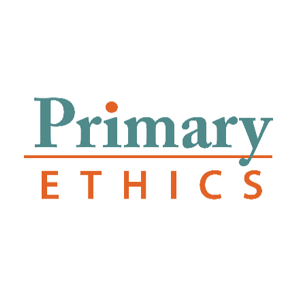 They also learn…To disagree without putdownsNot to adopt opinions out of peer pressure
And ultimately…
To think things through
Make well-reasoned decisions
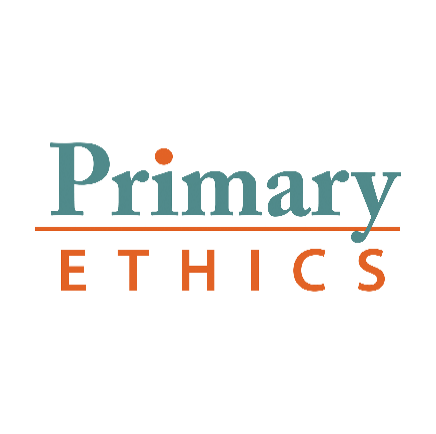 Why are we looking for volunteers?
Our goal is to grow our program so that all parents have the option of choosing ethics classes for their child.  
 We’ve largely relied on the school community-our volunteers have mostly been parents and grand-parents.
We’d like to reach out to the wider community now.
What are the requirements to volunteer?
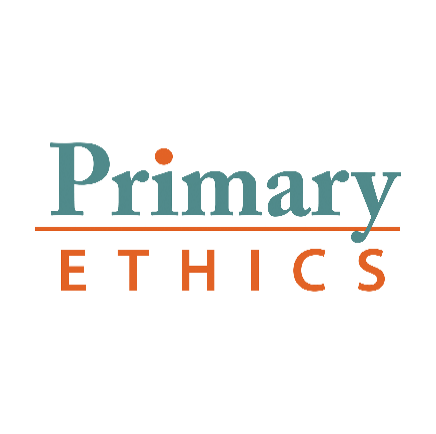 No teaching experience required
An interest in what children think and the ability to remain neutral
Free training course, online or face-to-face
About an hour each week during term-time to prepare and deliver fully-scripted lesson materials
www.primaryethics.com.au/volunteer
What’s in it for the volunteer?
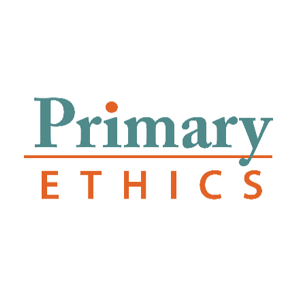 Training andsupport
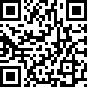 Curious?
Visit:
www.primaryethics.com.au

Contact: 
[insert details]
Primary Ethics [position title]
[area]
Phone: 02 8068 7752Email:
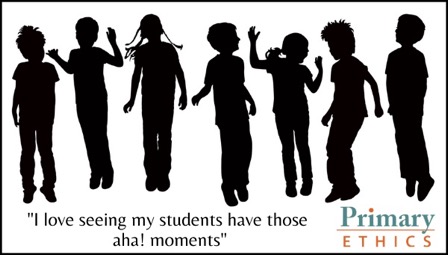